Ch. 3, leçon 3
Traduisez!
There is another woman at the train station.
It is a bad movie.
She has a little house.
He is a handsome man.
The first book is next to the last book.
She is a lazy woman.
Les activités et les études
Qu’est-ce que vous étudiez?

Quels cours aimez-vous?
Je n’aime pas…
	
J’aime les cours de français, bien sûr!  J’aime aussi…

Je préfère…
…parce que…
Qu’est-ce que vous aimez faire…?
		…le week-end?
		…le lundi soir?

Qu’est-ce que vous détestez faire…
		…le vendredi soir?
		…le mardi matin?
“Vouloir”:  to want
Nous voulons
Vous voulez
Ils/Elles veulent
Je veux
Tu veux
Il/elle/on  veut
“Vouloir”
Je veux + infinitif:
Je veux étudier le français!
Je veux suivre FR 102 au bloc 6!
Elles veulent aller en Martinique dans 2 ans!
Est-ce que tu veux visiter la France?

Vouloir dire = to mean
		Qu’est-ce que ça veut dire?/Que veut dire ____?
		Qu’est-ce que vous voulez dire? (What do you mean?)
Invitations.  Qu’est-ce que vous aimez faire pour vous amuser (=have fun)?
2. Invitez votre partenaire à faire 5 activités qui vous intéressent. (une pour chaque jour de la semaine).
 Il /Elle va accepter ou refuser.

Exemple:  Tu veux faire des courses lundi soir? Mardi après-midi?  Jeudi matin?

	Oui, je veux bien.  (= OK)			ou  
 	Non, je ne peux pas. (= I can’t)
1. Choisissez les activités qui vous intéressent et ajoutez deux autres activités.

Aller à Iowa City 
Jouer aux jeux d’ordinateur
Assister au match de foot
regarder Netflix
dîner au restaurant	
faire du sport
?
?
“pouvoir” = can, to be able
Je peux
Tu peux
Il/elle/on peut
Nous pouvons
Vous pouvez
Ils/Elles peuvent
Jouez le rôle du prof!
Exs:
regarder un DVD?
parler espagnol?
faire du jardinage?
écouter la radio?
poser des questions?
travailler en groupes?
dormir?
corriger les exercices de cahier?
1. Dites aux étudiants ce qu’ils peuvent faire en classe et ce qu’ils ne peuvent pas faire:

Exemple:  manger?  
Vous ne pouvez pas manger en classe.
Avec un partenaire:
Maintenant, dites 5 activités que vous pouvez faire ce weekend, et 5 que vous ne pouvez pas faire ce weekend.

EX:  Je peux + infinitif./Je ne peux pas + infinitif

Je peux étudier le français, mais je ne peux pas faire du vélo.
“Devoir” = must, to have to, to be supposed to
Nous devons
Vous devez
Ils/elles doivent
Je dois
Tu dois
Il/elle/on doit
“devoir”
Tu dois travailler?
Elles doivent préparer un devoir de français.

???  Qu’est-ce que vous devez faire ce soir?

Devoir = “to owe”
Il doit 50 Euros à mon frère.
Combien est-ce que je vous dois?
Vouloir/devoir/pouvoir
Plus poli
un peu impoli
Vous devez travailler plus.
Vous voulez bien fermer la porte?
Vous pouvez fermer la porte?

?
?
Travaillez plus!
Fermez la porte!



écrivez votre nom!
étudiez le français!
Vouloir/pouvoir/devoir
Ce soir, je veux + infinitif,  mais je ne peux pas + infinitif, parce que je dois + infinitif!

Modèle:  Ce soir, je veux aller à Paris, mais je ne peux pas aller à Paris, parce que je dois préparer l’examen…..
Et vous????
Les Professions
Qui travaille à l’hôpital ou à la clinique?
Une infirmière travaille à l’hôpital ou à la clinique.
La clinique = un hôpital privé.
Un infirmier travaille aussi à l’hôpital ou à la clinique.
Un(e) technicien(ne) travaille à l’hôpital ou à la clinique.
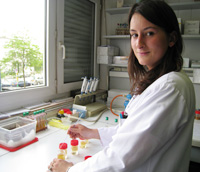 Un médecin travaille à l’hôpital ou à la clinique.
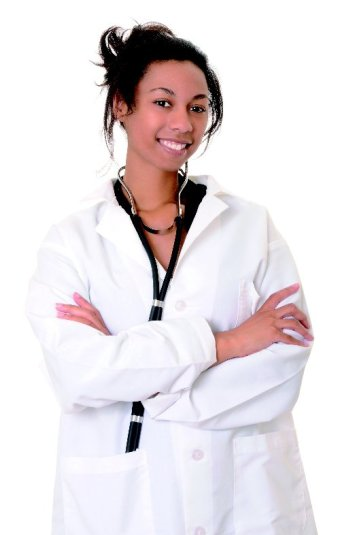 Un/e pharmacien(ne) travaille à l’hôpital ou à la clinique ou au bureau.
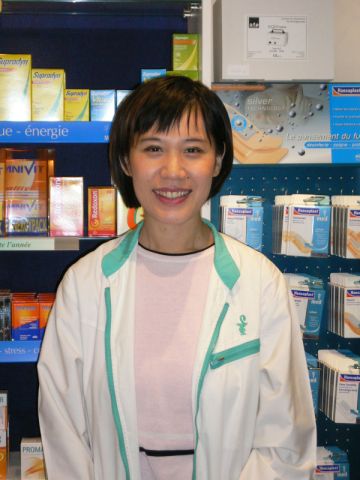 Un(e) comptable travaille à l’hôpital ou à la clinique ou au bureau.
Compter = 1, 2, 3, 4, 5….
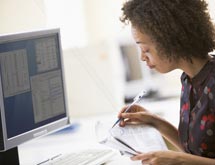 Un assistant(e) social(e) travaille à l’hôpital ou à la clinique.
Un/e dentiste travaille à l’hôpital ou à la clinique.
Un/e sécretaire travaille à l’hôpital ou à la clinique.
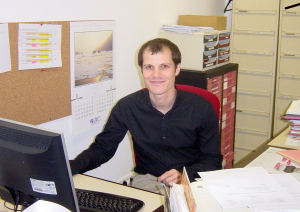 Qui travaille au bureau?
Un/e sécretaire travaille aussi au bureau.
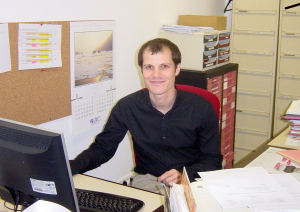 Un assistant(e) social(e) travaille aussi au bureau.
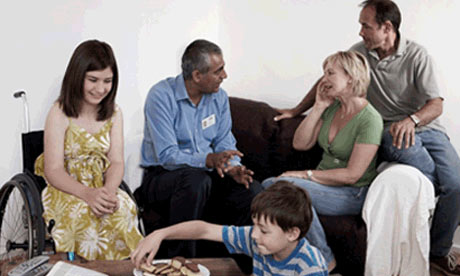 Un/e architecte travaille au bureau.
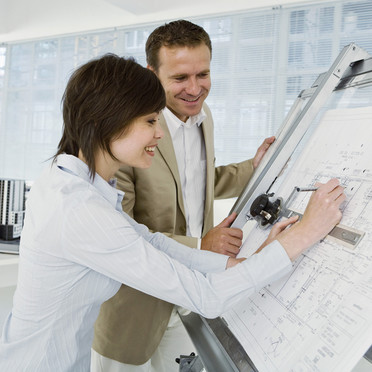 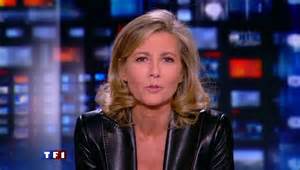 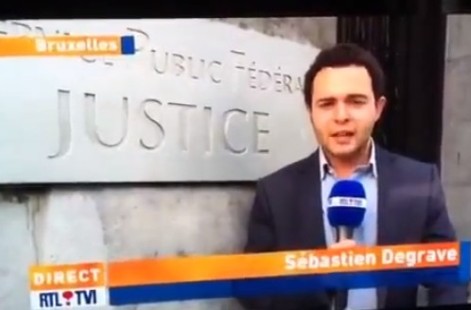 Un/e journaliste travaille au bureau ou sur site.
Une femme d’affaires travaille au bureau.
Un homme d’affaires travaille au bureau.
Un(e) ingénieur(e)  travaille au bureau ou sur site.
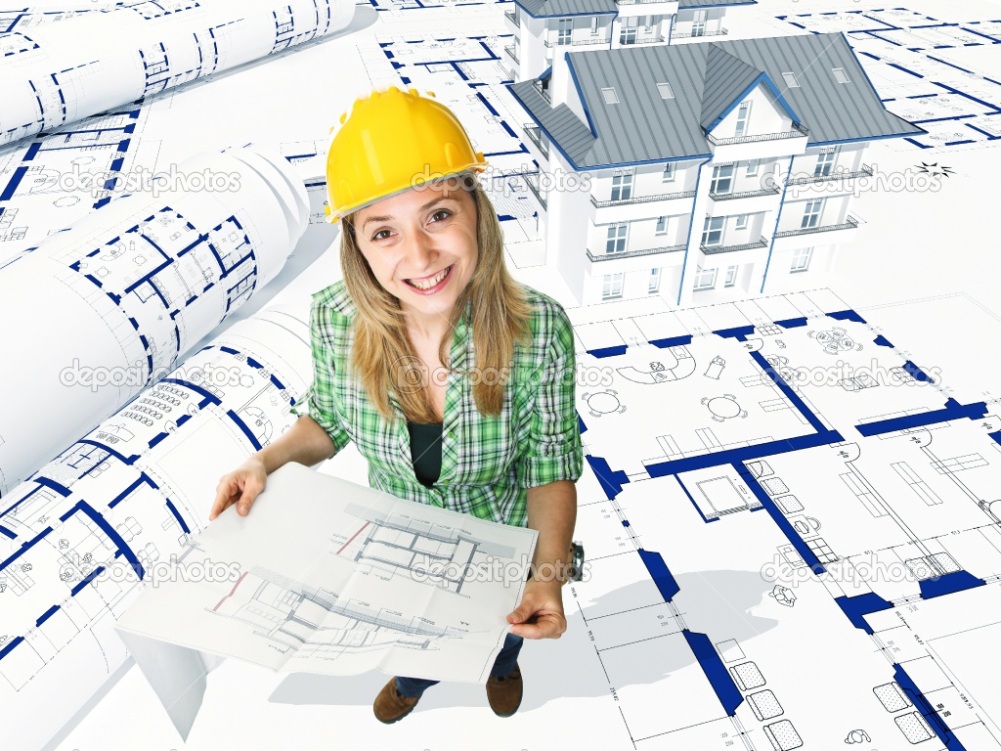 Un/e Avocat/e travaille au bureau et à la cour.
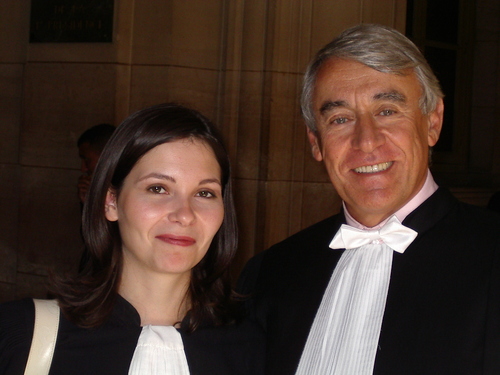 Un/e informaticien/ne travaille au bureau.
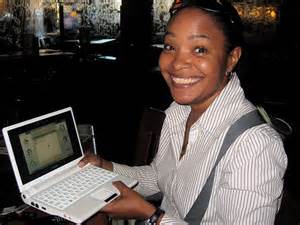 Qui travaille dans les services?
Une vendeuse.  (m. = un vendeur)
Ils travaillent au magasin.
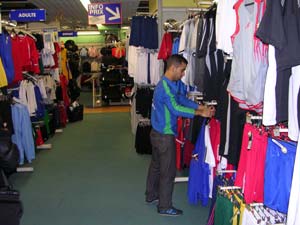 Un/e représentant/e de commerce.
Un serveur (serveuse f.) travaille au restaurant.
Les Artistes
Une chanteuse—Edith Piaf!  (m. = un chanteur)
Isabelle Huppert est actrice. C’est une actrice française.  (m. = un acteur)
Simone de Beauvoir est écrivain et philosophe.  Maintenat, elle est décedée.
Alain Stivell est musicien.  C’est un musicien breton qui joue de la harpe.  (f. = musicienne)
Les Fonctionnaires (civil servants)
Une factrice.  (m. un facteur)
Des agent(e)s de police
Ils travaillent dans les grandes villes et centres urbains.
Des gendarmes
Travaillent dans les petites villes et villages.
Qu’est-ce qui vous intéresse?
Je veux avoir…
Je cherche un travail où…
un bon salaire.
beaucoup de prestige.
beaucoup de responsabilités.
un contact avec le public.
un travail en plein air.
on peut voyager.
on peut aider les gens.
on n’est pas trop stressé/e.
on est très autonome.
on gagne beaucoup d’argent.
For each given place of work, say who would not work there out of the given professions.
1.  au bureau:  un avocat, un secrétaire, un serveur
 
2.  à l’hôpital:  un infirmier, une vendeuse, une technicienne
 
3.  au bureau:  une répresentante de commerce, une femme d’affaires, un ingénieur
 
4.  au théâtre:  un chanteur, un facteur, une musicienne
 
5.  au bureau:  une architecte, un comptable, une agent de police
Il/elle est + profession.“Devan est prof.”
Anne Hathaway est…?
Johnny Cochran est…?
Anderson Cooper est…?
M.C. Solaar est…?
J.K. Rowlings est…?
“Amélie” dans le film “Amélie” est…?
Pablo Picasso est…?
Donald Trump est…?
Stéréotypes
Pour être prof, on doit être calme, sociable, et patient.
Pour être avocat…
		architecte…
		informaticien…
		journaliste	…
		infirmier…
		musicien…
		??
Egoïste
Sportif
Discipliné
Idéaliste
Reservé
Stressé
Timide
Sociable
individualiste
Calme
Conformiste
Ambitieux
Gentil
Amusant
Sérieux
Intelligent
Généreux
Qu’est-ce qu‘on étudie?
Pour être prof, on doit étudier…?
		avocat
		infirmier
		comptable
		acteur
		artiste
		femme d’affaires
		informaticien
		ingénieur
C’est vs. il/elle est
Il/elle est + profession/nationalité
C’est + un/une + profession/nationalité
Elle est prof.
Il est français.
Ils sont médecins.


“He is an artist.” = Il est artiste.
C’est un/e prof.
C’est un français.
Ce sont des médecins.


“He is an artist.” = C’est un artiste.